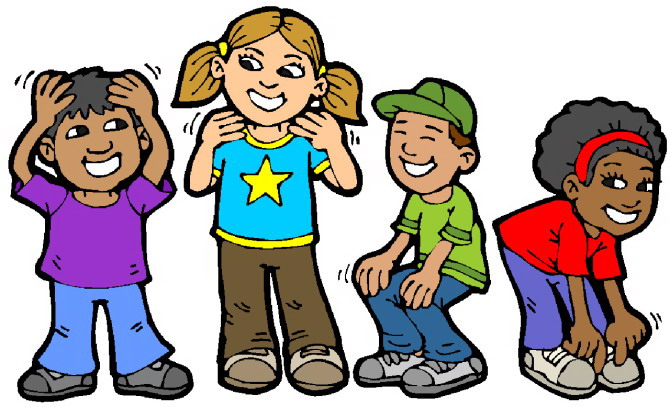 Introduce yourself
What’s your mother’ job?

What’ your father’s job?
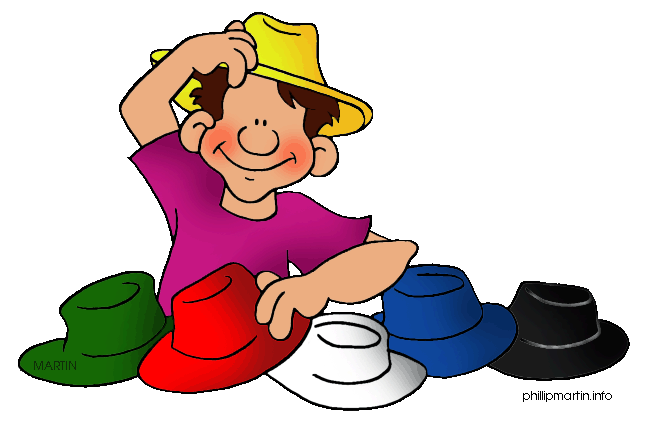 What would you like to be?    Why?
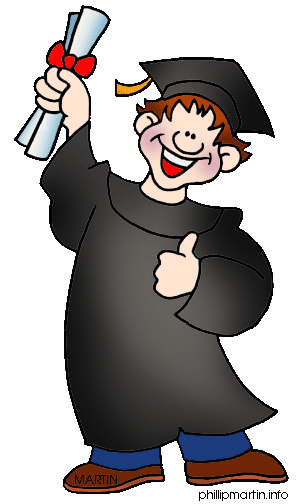 • What’s your hobby?
• What do you like  doing in your free time?
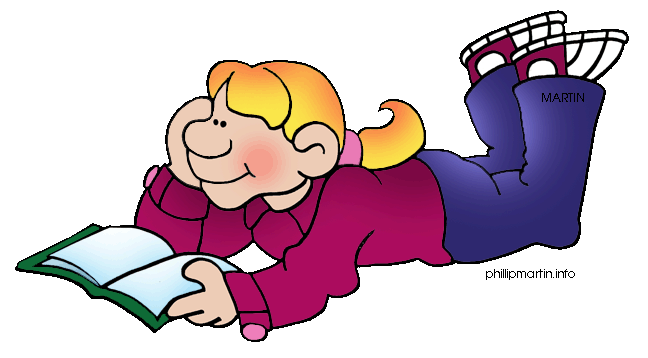 What’s your name?
What’s your favourite food?
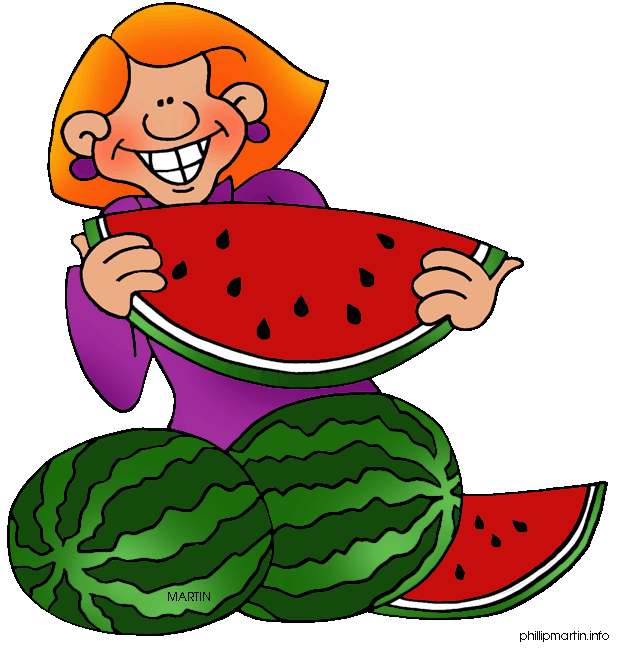 What don’t you like doing ?
Do you like travelling?
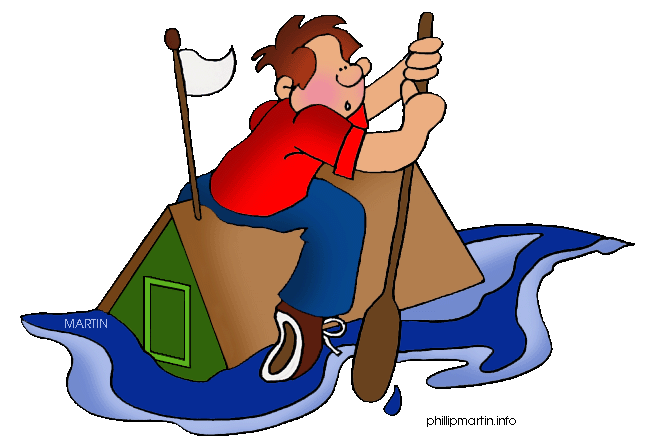 How old are you?
What’s your favourite sport?
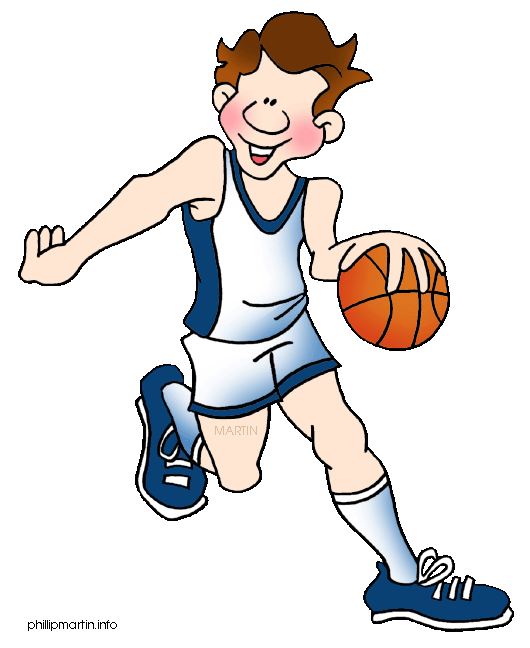 How many people are there   in your family?
Who are they?
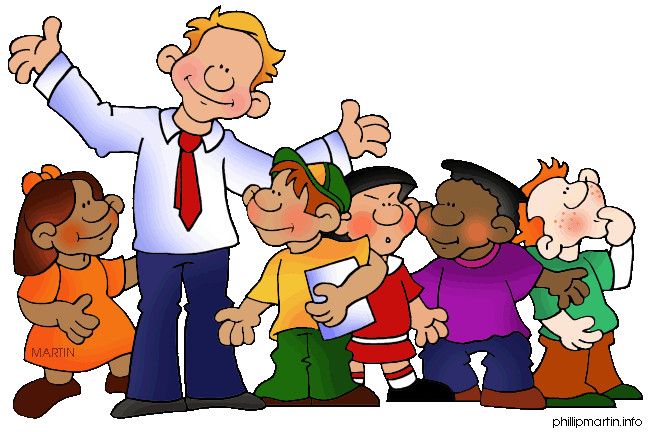 Where do you go to school?
How do you go to school?
What’s your favourite subject?
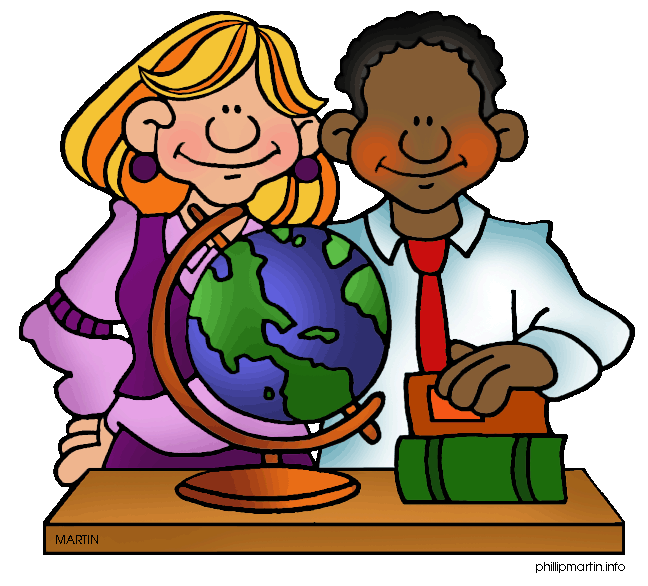 Where do you live?

When is your birthday?
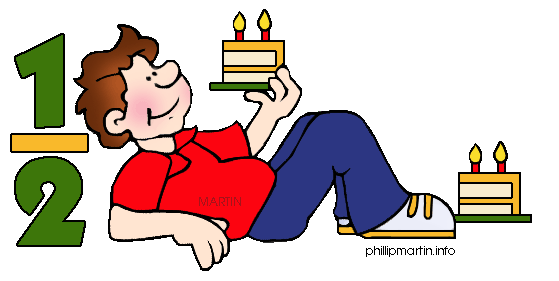 •What’s your favourite day of the week?
•Why?
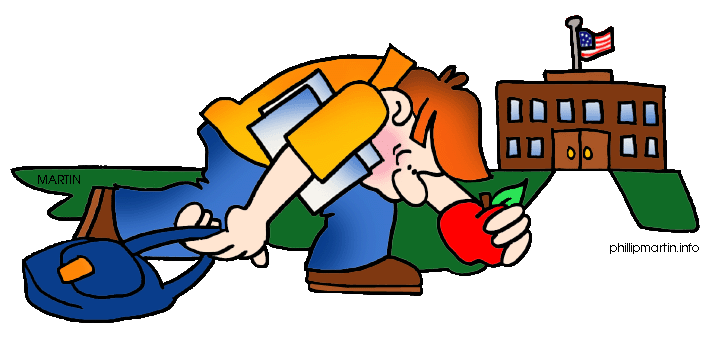 Why do you study English?
What’s your favourite band?
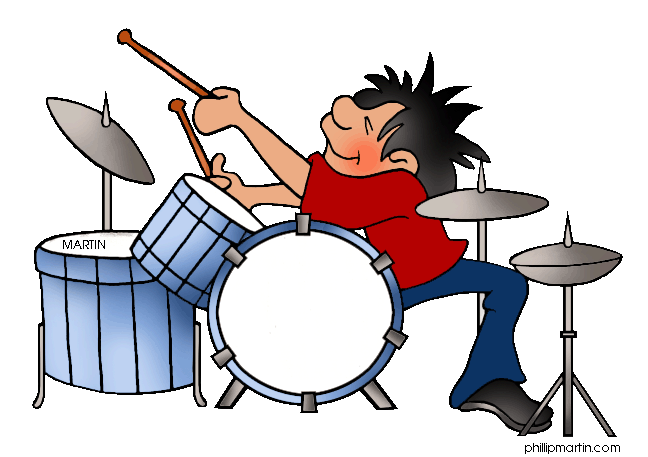 What’s your favourite month?
Why?
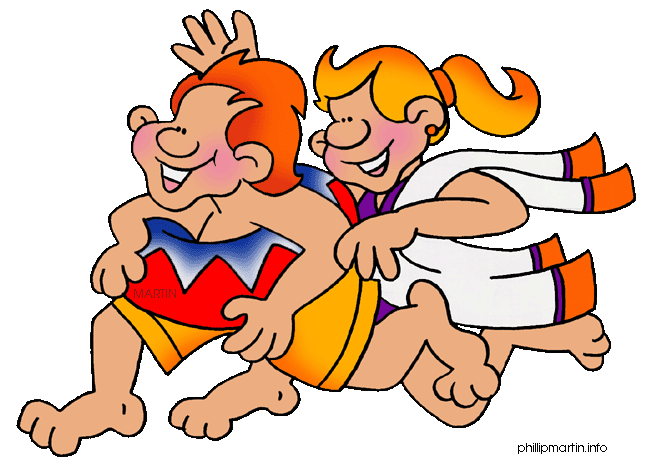 What’s your favourite drink?
Where are you from?
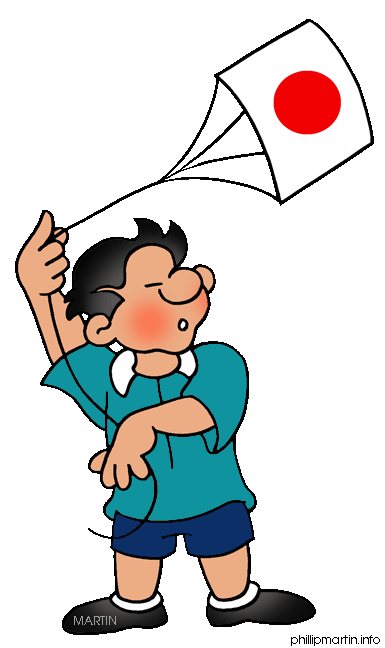 •What kind of movies do you like?
•How often do you go to the cinema?
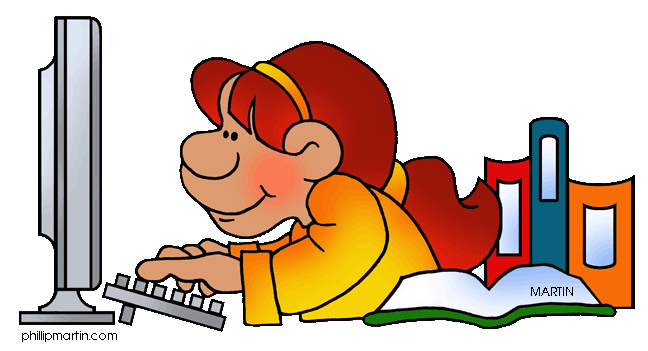 What’s the most beautiful place in your country?
What’s your favourite place?
Why do you like it?
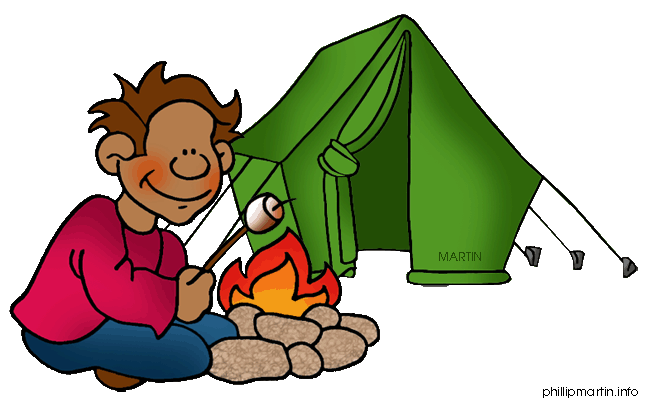 THANK YOU VERY MUCH.
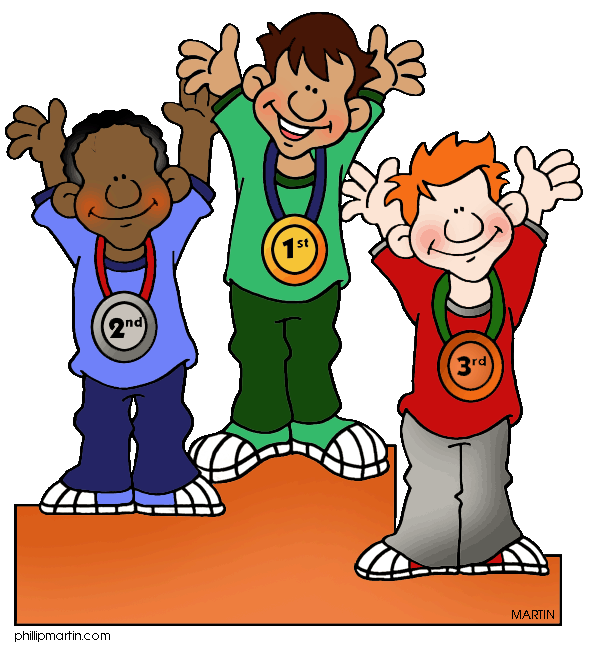